Quant Research Rapid Prototyping Library
Fall 2018 Midpoint Presentation
Date 12/3/18
Team: sdmay19_06
Advisor: Srikanta Tirthapura
http://sdmay19-06.sd.ece.iastate.edu/
[Speaker Notes: Please fill in all information on this slide. Do not add or remove any fields.]
Meet the Team
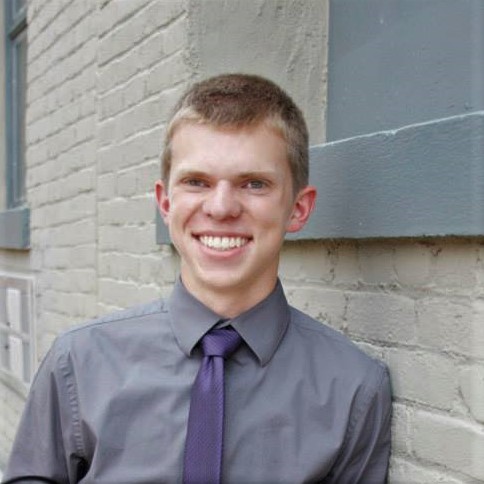 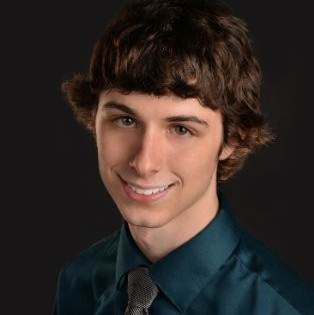 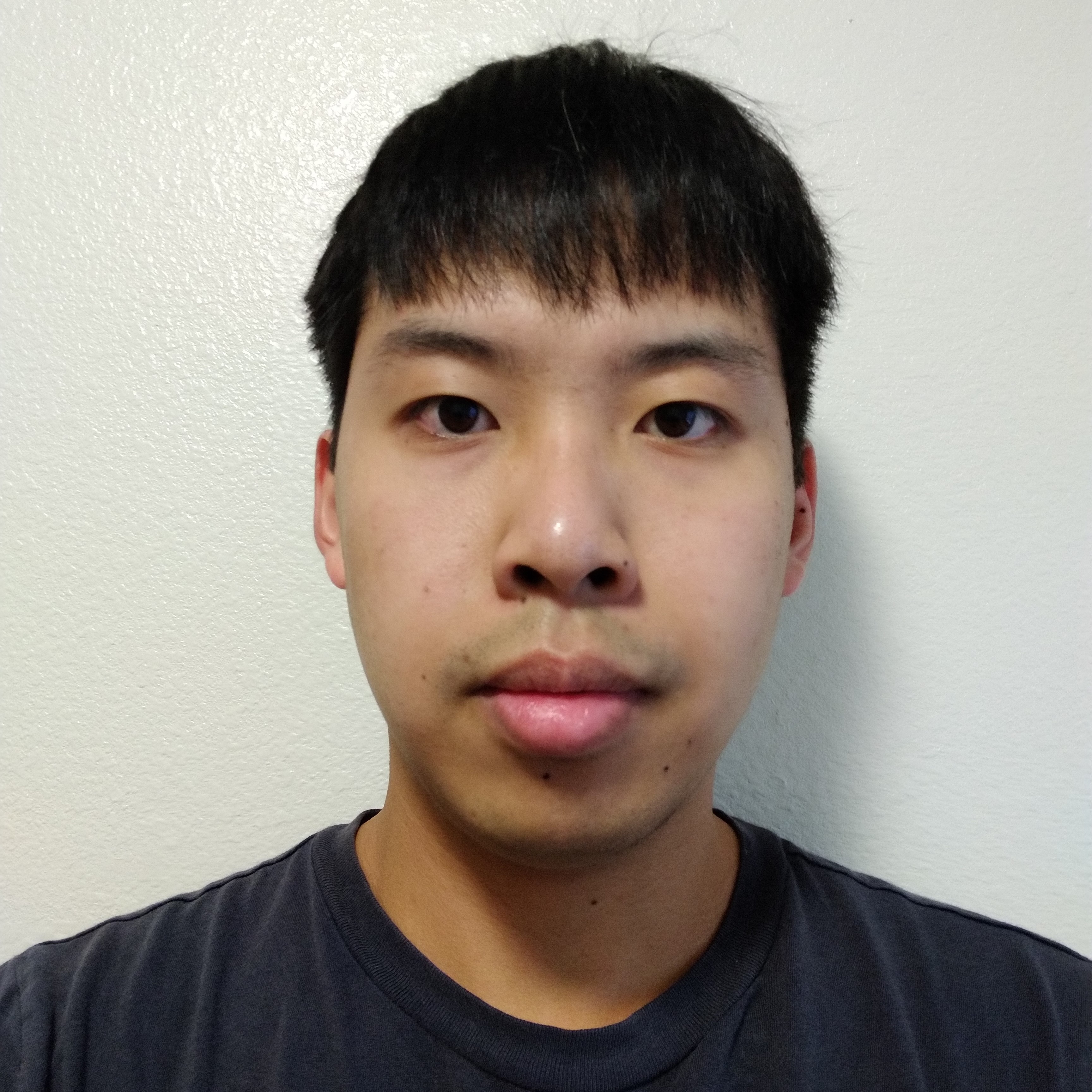 Josiah Anderson
DohYun Kim
Gabe Klein
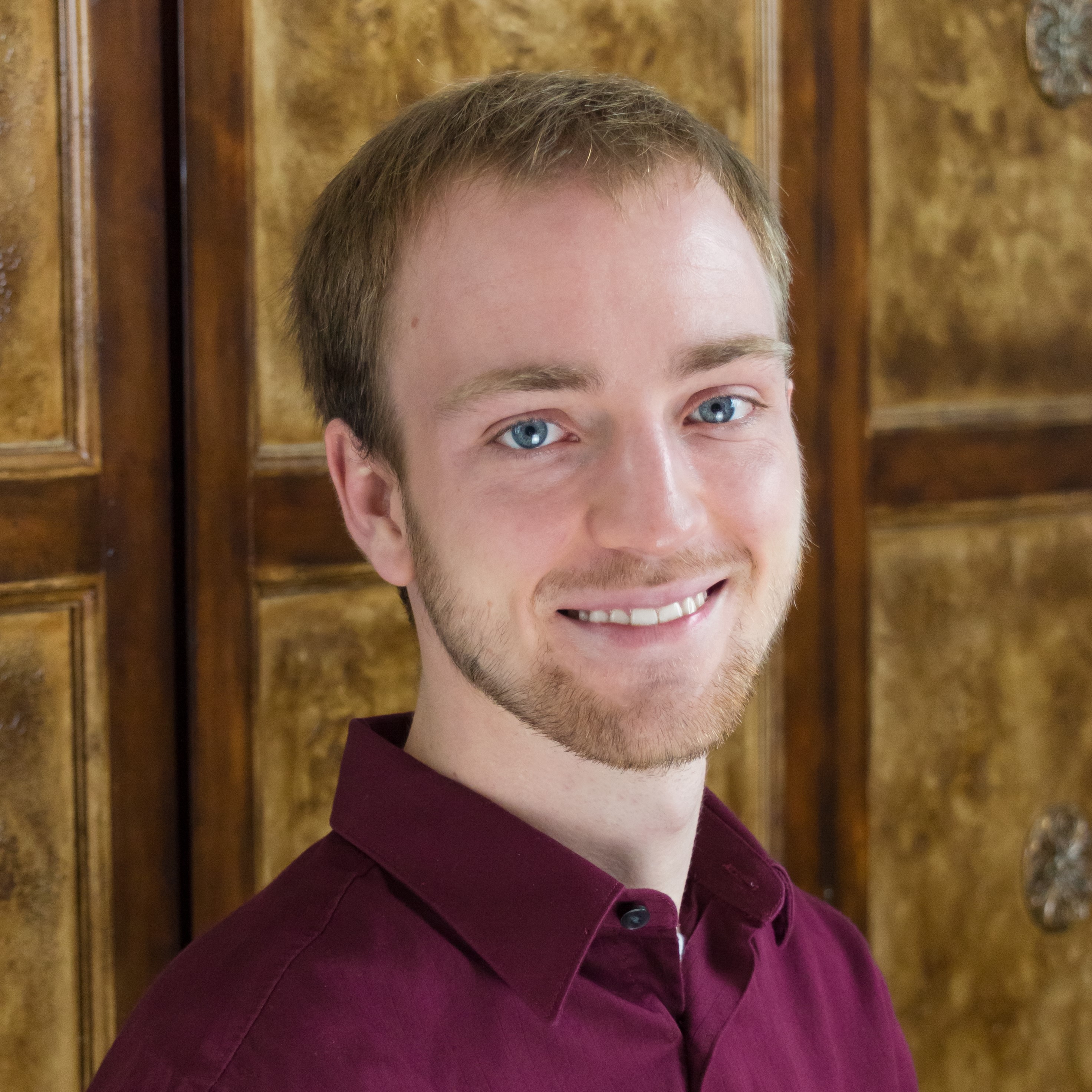 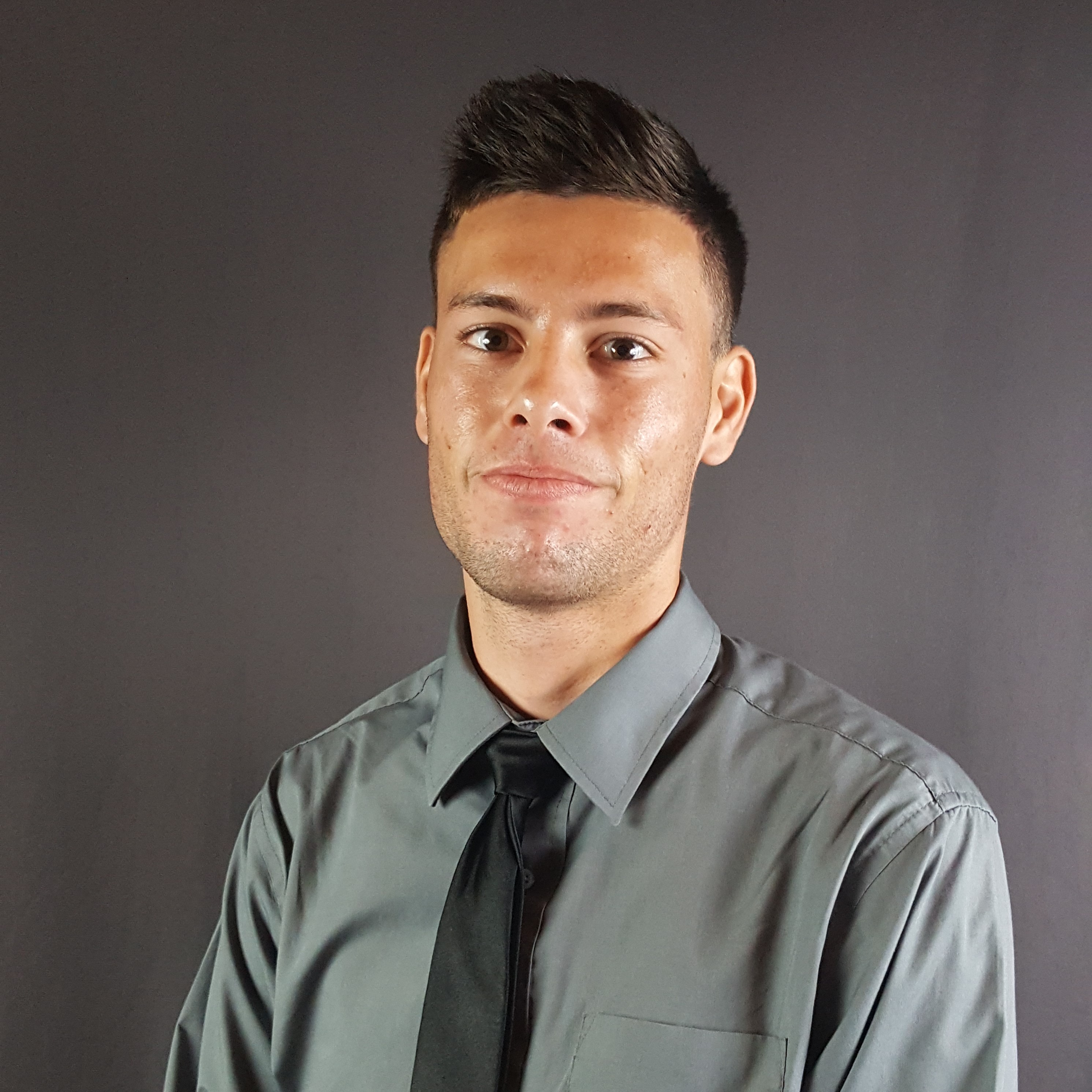 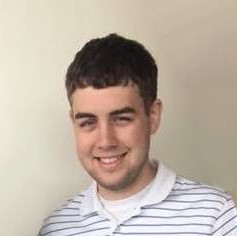 Drake Mossman
Jacob Richards
Nathan Schaffer
2
sdmay19_06: Quant Research Library
[Speaker Notes: As indicated in the slide, format team members’ pictures into circles.]
Introduction
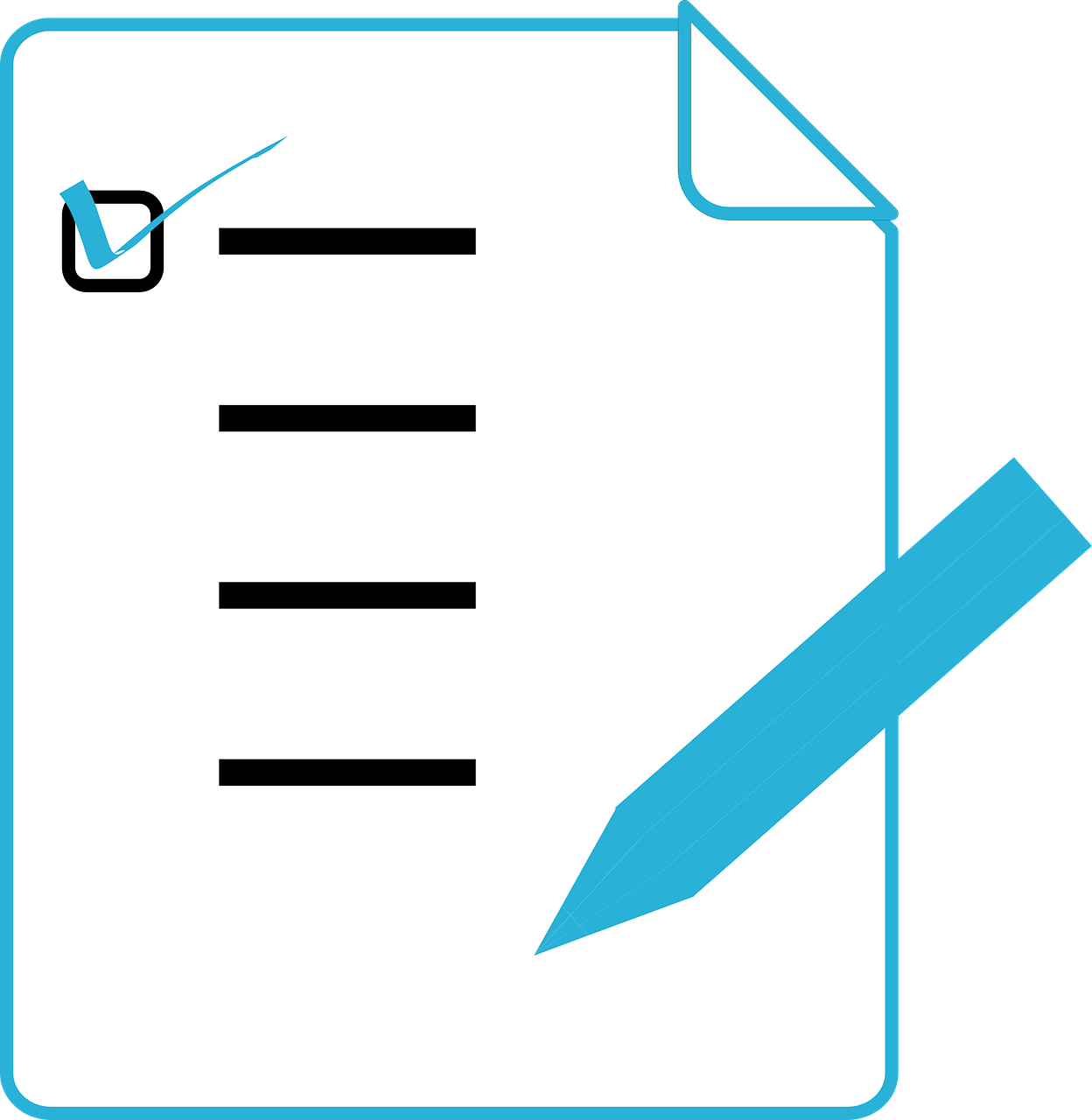 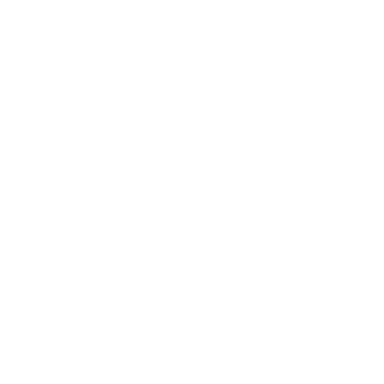 Project Pan
Agenda
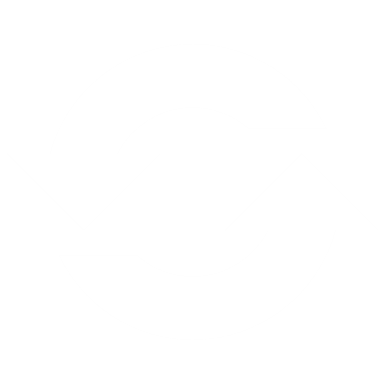 System Design
Conclusion
3
sdmay19_06: Quant Research Library
[Speaker Notes: This is the standard agenda slide. As you are building your presentation, use the agenda slides to guide the structure and section breakdown of the presentation. Use no less than four sections and no more than six. Additionally, adjust the icons in the circle (slides containing additional icons can be found later in the template) to fit the theme of your presentation sections.]
Introduction
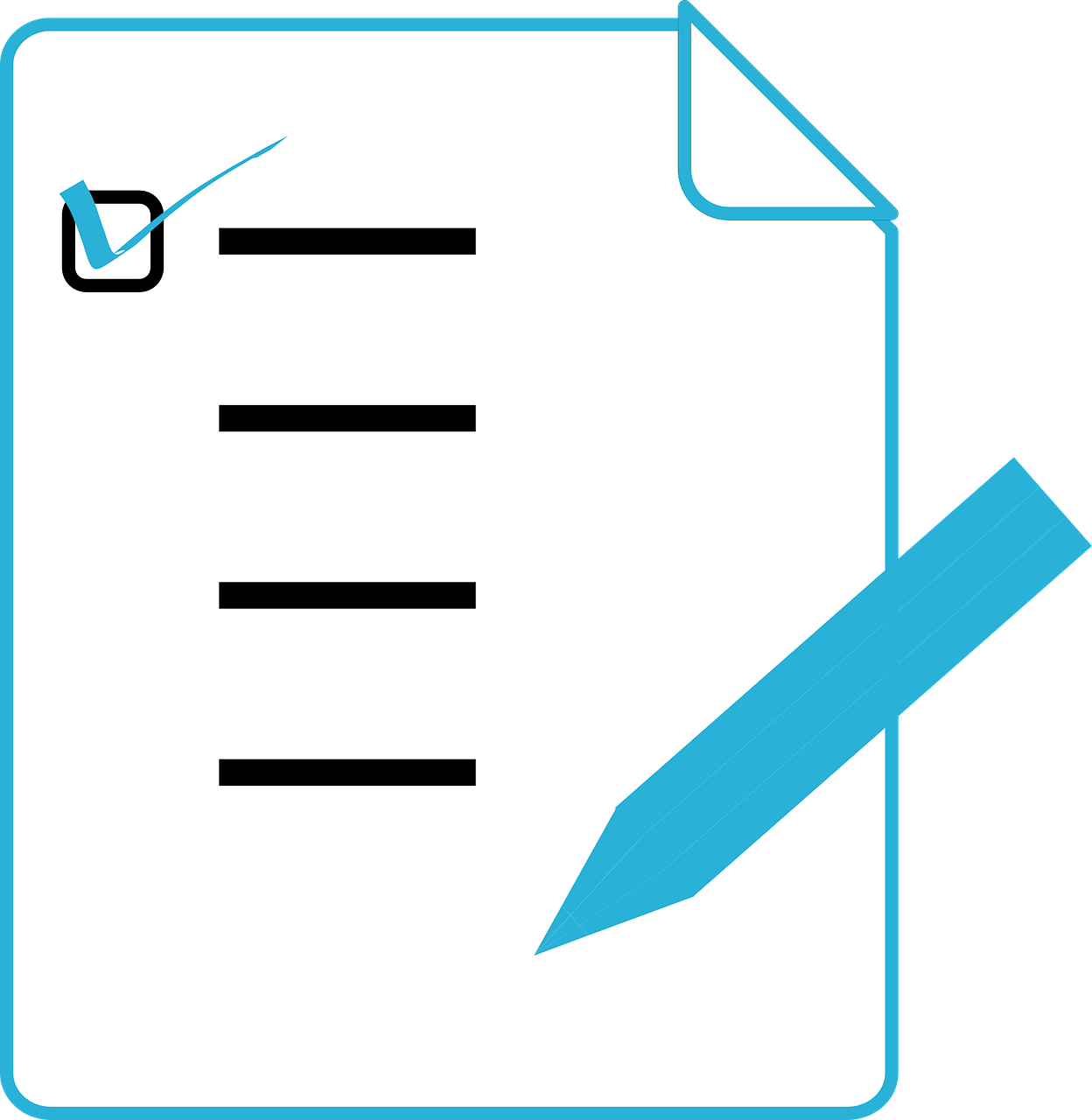 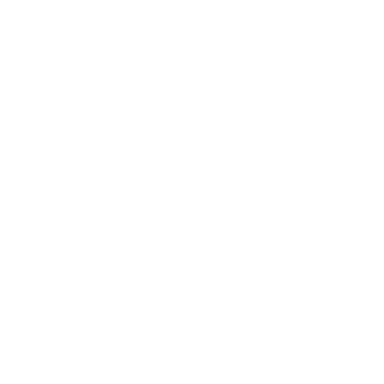 Project Plan
Agenda
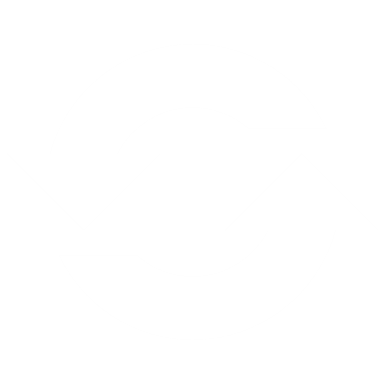 System Design
Conclusion
4
sdmay19_06: Quant Research Library
[Speaker Notes: This serves as a transition into your first presentation section.]
Problem Statement
So what’s the problem..?
Quant research at Principal Financial involves a system of core process which are not automated or connected efficiently. As a result, the outputs of these processes display a lot of variance and inconsistency. This project hopes to automate a pipeline for the Dynamic Risk Premium 2.0, which is one such Quant process.
Why is this a Problem?
1
2
3
Inefficiency
Sustainability
Disjointed Projects
5
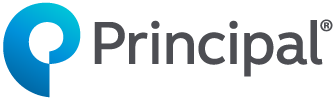 sdmay19_06: Quant Research Library
[Speaker Notes: Please fill out and include this slide at the beginning of your first section.]
Problem Statement
How did we get here?
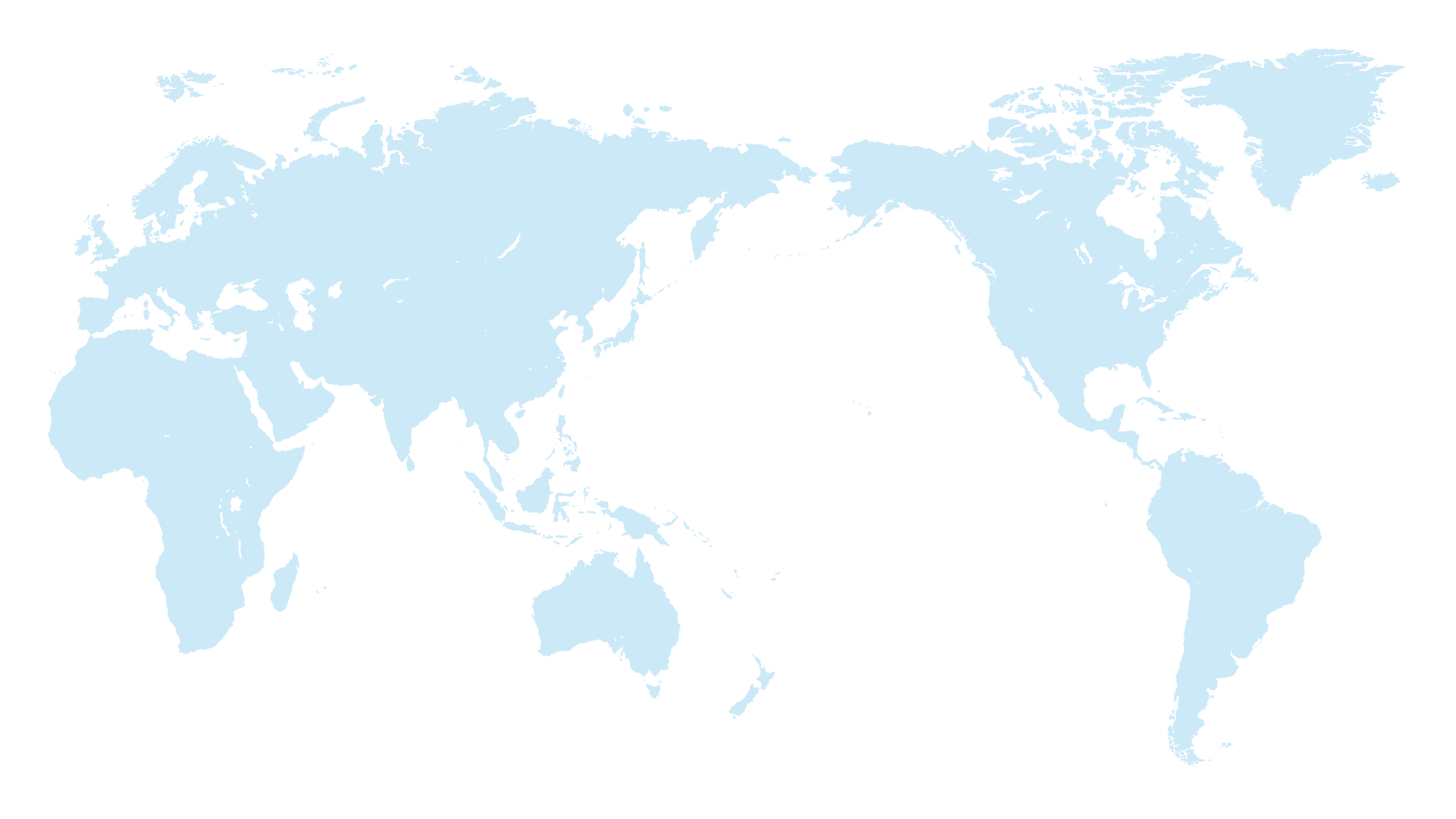 6
sdmay19_06: Quant Research Library
[Speaker Notes: Additional notes:
Keep the positioning of your subtitles consistent throughout the slide deck.
Make sure every slide has a slide number, classification, and Principal logo. Keep the location of these fields consistent throughout the slide deck.]
System Description
What is the Dynamic Risk Premium 2.0?
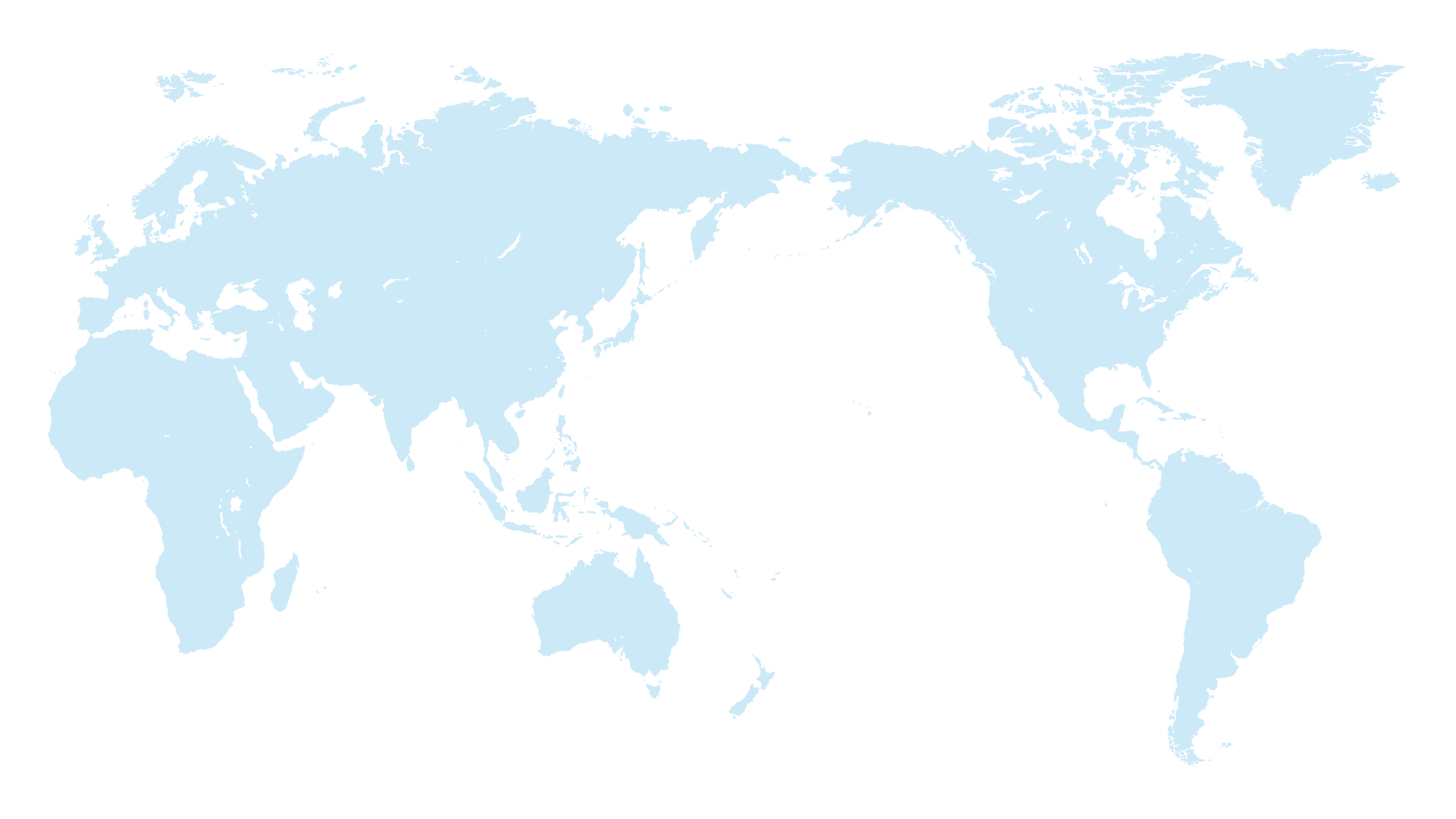 Based off of the Dynamic Risk Premium 
DRP 2.0 focused on increased modularity and transparency
Modules vs. Magic
Uses stock level data to create and evaluate models to predict future returns on individual stocks
Multiple student teams across the nation are working on the modules of DRP 2.0
Our deliverables:
Create a pipeline in the form of a library of functions
Standardized API documentation
7
sdmay19_06: Quant Research Library
[Speaker Notes: Operating environment]
Introduction
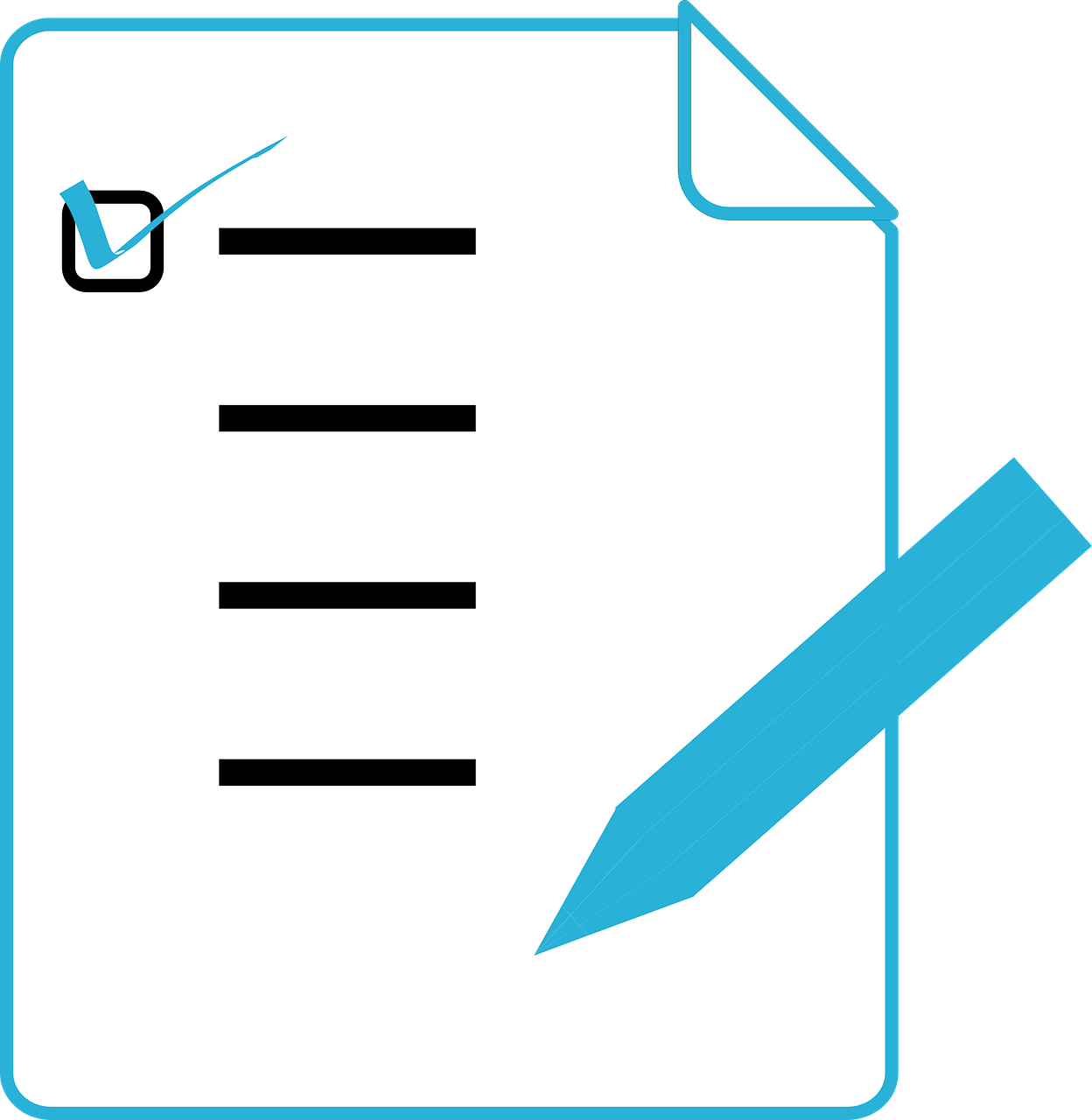 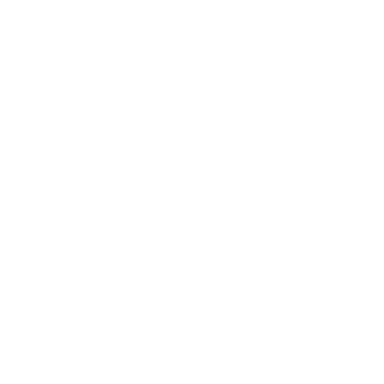 Project Plan
Agenda
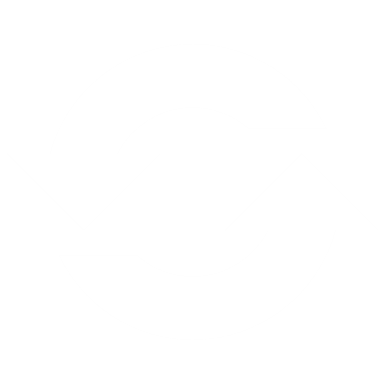 System Design
Conclusion
8
sdmay19_06: Quant Research Library
[Speaker Notes: This serves as a transition into your second presentation section.]
System Block Diagram
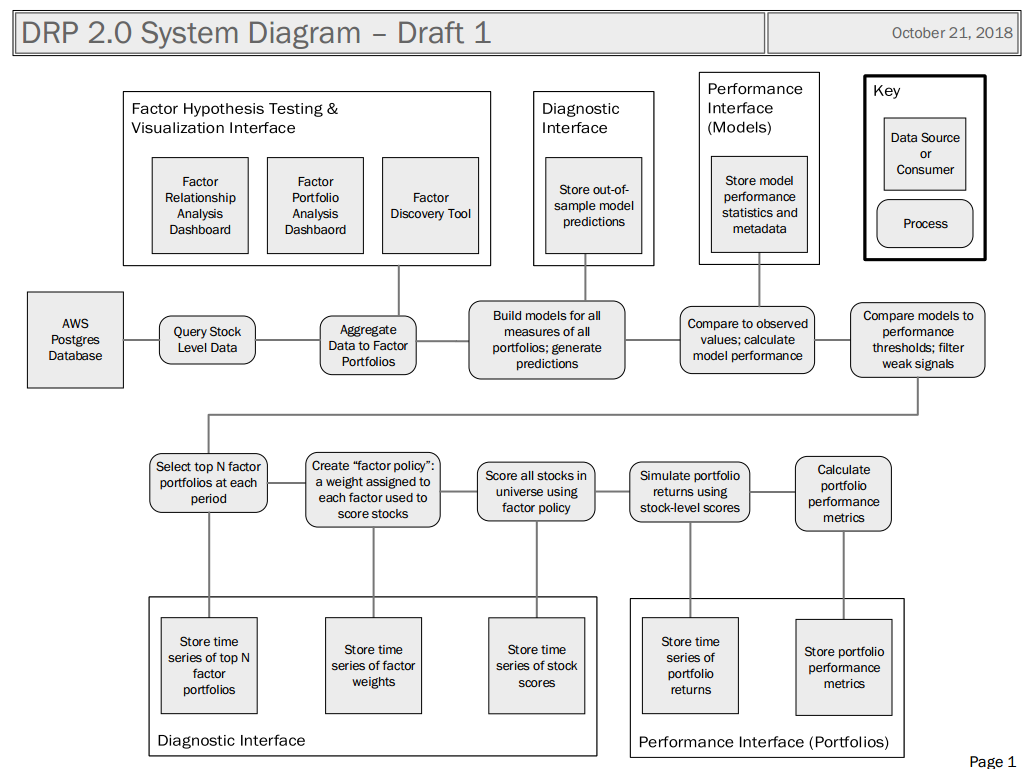 9
sdmay19_06: Quant Research Library
[Speaker Notes: Additional notes:
Keep the positioning of your subtitles consistent throughout the slide deck.
Make sure every slide has a slide number, classification, and Principal logo. Keep the location of these fields consistent throughout the slide deck.]
Functional Requirements
Our DRP 2.0 Pipeline
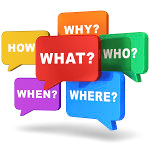 The pipeline will consume raw stock level data from an AWS Postgres database
The pipeline will be able to aggregate data to factor portfolios
The pipeline will be able to build models on factor portfolios, generate predictions, and calculate model performance
The pipeline will be able to score stocks using a factor policy
The pipeline will be able to simulate portfolio returns
Users will be able to customize the stock universe, factor portfolio strategies, model algorithms, and factor policy of the DRP 2.0 pipeline
Each function of the pipeline shall be able to be called and run independently
The pipeline will be able to handle missing or invalid stock level data
It will be able to interface with the DRP 2.0 dashboards
It will be able to run in both Python and R
10
sdmay19_06: Quant Research Library
Non-functional Requirements
Our DRP 2.0 Pipeline
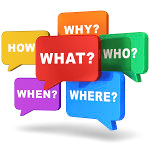 (Performance) The pipeline will be able to handle up to several GB of data
(Performance) The pipeline should be able to handle millions of observations and hundreds of factors
(Maintainability) The pipeline will have documented and standardized inputs and outputs for each of its functions and interfaces
(Usability) The pipeline interfaces will be intuitive to a novice data scientist
(Accessibility) The pipeline will be useable by novice programmers
(Security) The pipeline will not leak confidential data to outside sources
(Compatibility) The pipeline will be able to perform the same functionality as provided existing scripts
11
sdmay19_06: Quant Research Library
Constraints and Considerations
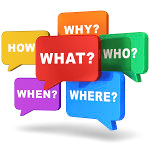 The data scientists on the Principal team are most familiar with writing scripts in R and Python.

Our project will need to be able to interface with one or both of these languages.

As our project is software based and is mostly local, there are minimal safety and security constraints to address.
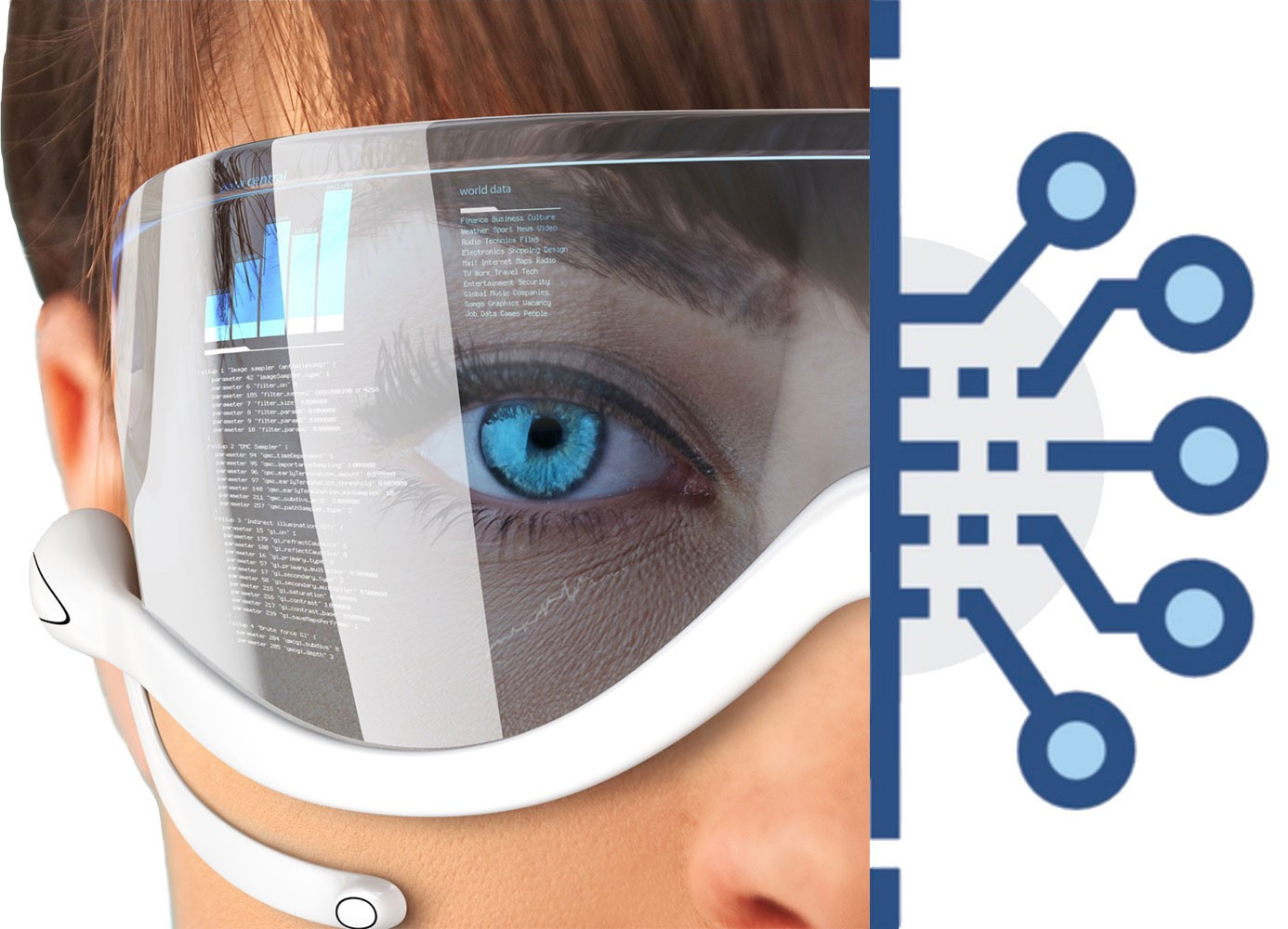 12
sdmay19_06: Quant Research Library
[Speaker Notes: Be smart with your SmartArt.]
Market Survey
Are there products like this already?
Quantopian
Python Library for quantitative data analysis
Many useful functions with good documentation
Some free functionality, but also subscription based
Caret
Open source package for R
Streamlines standard tasks in the creation of predictive models
Not specific to the financial sector
Broader functions, with thorough documentation
Principal already uses Caret in some of their research
Quantiacs
Library for quantitative data analysis
Can be used in Python or Matlab
Very similar to Quantopian
Less access to user documentation
13
sdmay19_06: Quant Research Library
[Speaker Notes: How will the results of your project make an impact going forward? Please include some representation of this information in the final section of your presentation. This is just one example.]
Potential Risks & Mitigation
A Power BI dashboard doesn’t
interface with our library 
SIGNIFICANT
Significant misunderstandings of DRP 2.0 requirements
HIGHEST
Python library can’t easily be ported to R package
MODERATE
Mitigation Strategy:
Active feedback with Principal throughout development
Mitigation Strategy:
Interact with the dashboards early next semester
Verify interface understanding
Mitigation Strategy:
Thorough investigation of limitations to R wrapper
Avoid incompatible Python code
14
sdmay19_06: Quant Research Library
Resource Requirements
Technical:
Other:
Access to Principal’s AWS server

Bloomberg and Factset data

ETG server to be used for continuous integration tests
Travel costs
Parking and gas for meetings in Des Moines

Time cost
Meetings in Des Moines consume at least 3+ hours
15
sdmay19_06: Quant Research Library
[Speaker Notes: AWS, factset/Bloomberg, ETG server for testing]
Milestones
Key moments from this semester​
Faculty Presentation 
All documents and semester deliverables have been prepared.
Midpoint Presentation
Presented our findings for department heads at Principal Financial
Project Start
Kickoff meeting with Principal
October 15th
Nov. 28th
Dec. 3rd
August 24th
Oct. 26th
Final Meeting
Presented Project Plan and Design Document to Principal Financial
User Interviews
Concluded the interview and analysis process
16
sdmay19_06: Quant Research Library
[Speaker Notes: This is the preferred method for displaying the timeline of your project.]
Introduction
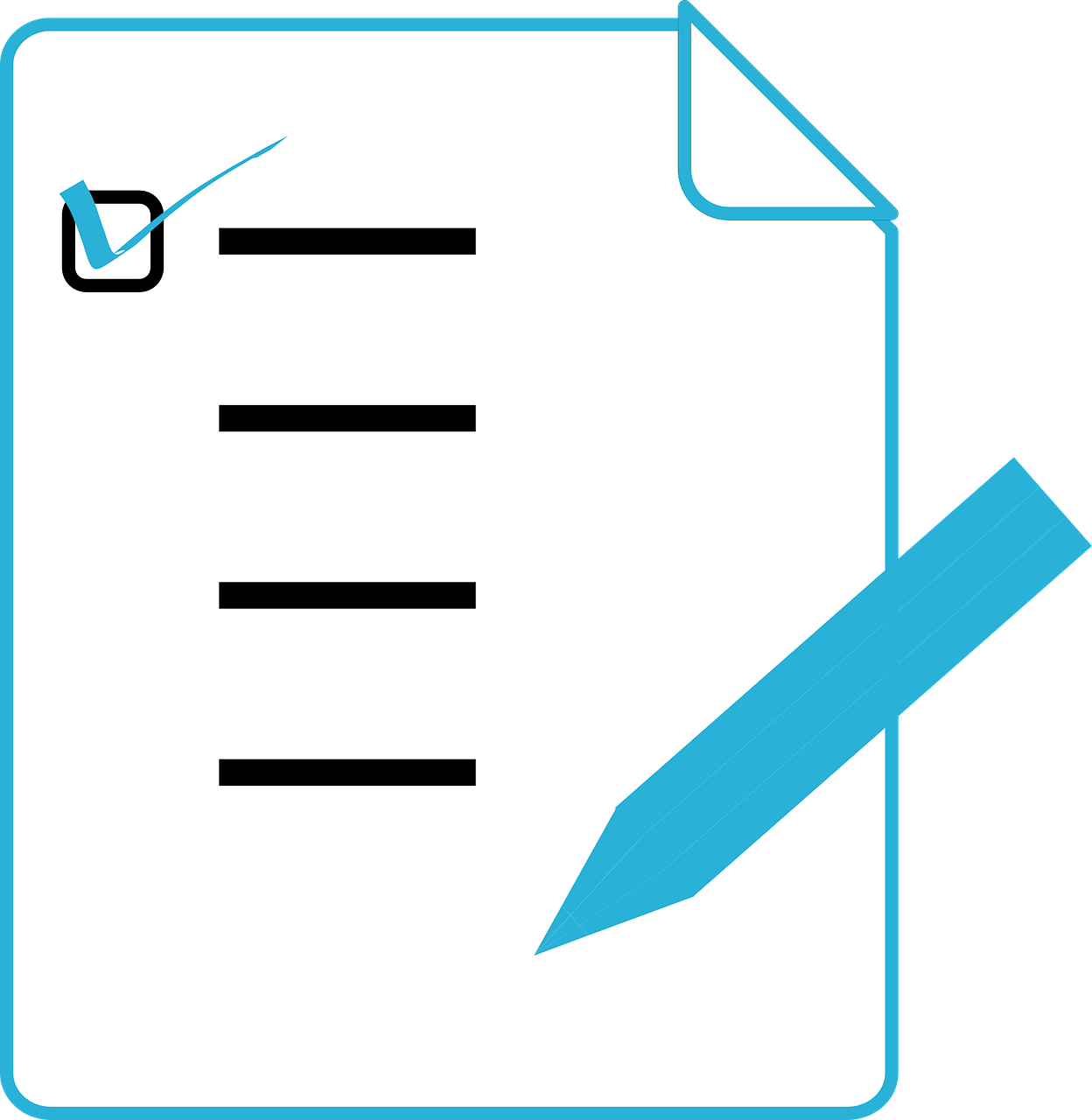 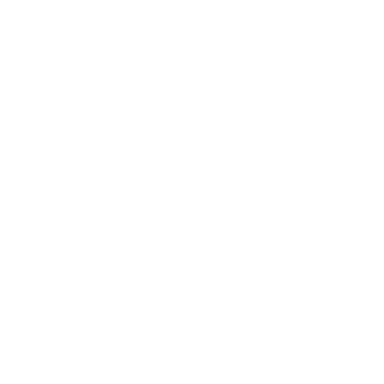 Project Plan
Agenda
System Design
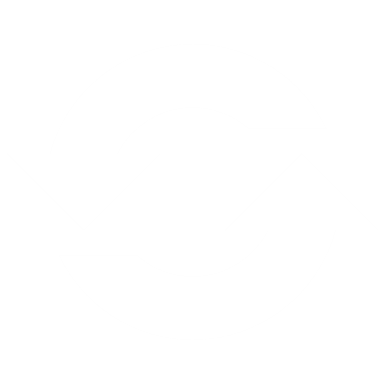 Conclusion
17
sdmay19_06: Quant Research Library
[Speaker Notes: This serves as a transition into your third presentation section.]
Functional Decomposition
18
sdmay19_06: Quant Research Library
[Speaker Notes: Additional notes:
Keep the positioning of your subtitles consistent throughout the slide deck.
Make sure every slide has a slide number, classification, and Principal logo. Keep the location of these fields consistent throughout the slide deck.]
Detailed Design
The key details of our pipeline design.
19
sdmay19_06: Quant Research Library
[Speaker Notes: R and Python library, function calls that can  consuming raw dat from factset/Bloomberg outputting to interfaces, package with function calls and classes to pass as parameters, breaking down each process into functions that lead into each other. Modular!!!!!!!!!!!!!!! Software Technology Platform panda, numpie sklearn]
Test Plan
Functional
Non-functional
Create unit tests for current stage.
 
Continuous Integration will check any newly developed code passes every test before letting it be pushed to gitlab.
Runtime differences between new code and example code given. 

Data Scientists at Principal will be used for usability testing and compatibility testing with their devices.
20
Classification: Company Confidential
sdmay19_06: Quant Research Library
Implementation
Data Retrieval
Portfolio Creation
Data retrieval 
Portfolio creation
R & Python Packaging
Placed stock level data into factor portfolios
Standardized format that can be used for model creation
Modular component that can be used independently
R & Python Packages
Wrapper for functions that allows them to be used in either language
Allows for all potential users to benefit
Challenges
Knowledge gap
Project scope
Module design
21
sdmay19_06: Quant Research Library
[Speaker Notes: How will the results of your project make an impact going forward? Please include some representation of this information in the final section of your presentation. This is just one example.]
Introduction
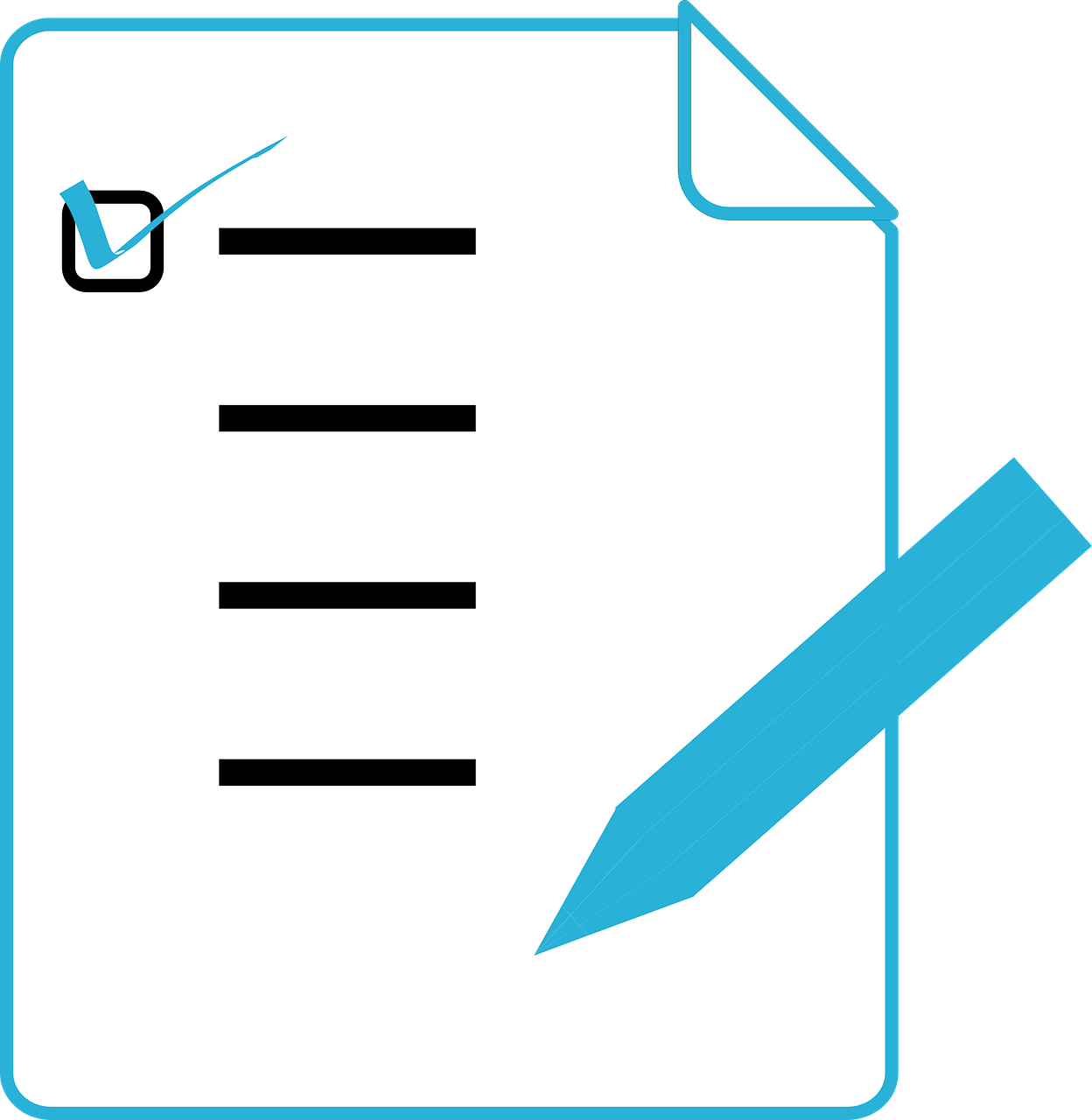 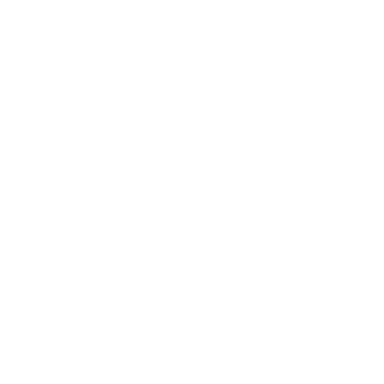 Project Plan
Agenda
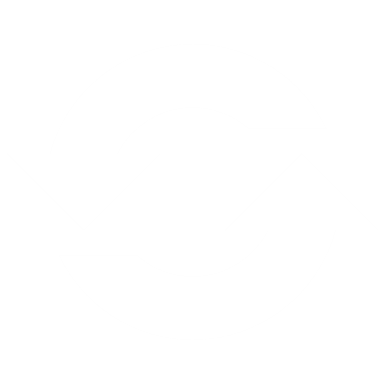 System Design
Conclusion
22
sdmay19_06: Quant Research Library
[Speaker Notes: This serves as a transition into your fourth presentation section.]
Current Project Status
Oct. 26th
Oct.-Nov.
Dec. 3rd
Aug.-Oct.
Presented our findings to Principal
Our scope was focused to the DRP 2.0
Interviewed potential users
Learned about Quant research at Principal
 Analyzed inefficiencies in their processes
System design plan is established.
Initial stages of the design are implemented.
Progress has been presented to the client.
Investigated documentation on DRP 2.0
Development of our design scheme
Began prototyping initial design concepts
23
sdmay19_06: Quant Research Library
[Speaker Notes: This can be used to show a progression of processes or methodologies within the project.]
Individual Responsibilities
Drake
Gabe
Aug.-Oct.
Oct.-Nov.
Oct. 26th
Dec. 3rd
Report Manager
AWS Environment Setup
Factor Portfolio Aggregation Prototype
Communications Manager
Factor Portfolio Aggregation Efficiency Improvements
Nathan
DK
Overseer of Work
Python Library Setup
Scribe
Build Model and Generate Predictions
Create R package
Josiah
Jacob
24
Meeting Facilitator
Researched into docString
Standards
Quality Assurance Manager
Continuous Integration with Gitlab
sdmay19_06: Quant Research Library
[Speaker Notes: How will the results of your project make an impact going forward? Please include some representation of this information in the final section of your presentation. This is just one example.]
Plan for Spring 2019
Feb.-Mar.
Mar.-Apr.
May
Jan.-Feb.
Finish up the individual stages of the pipeline
Begin integration with other student teams
Address inconsistencies
Hit the ground running
Implement the next stages of the pipeline
Continue integration testing
Prepare documentation and user guides
Transition project to the Principal team
Gather and present project results
Polish user interface and experience
Integrate with dashboards for visualization
25
sdmay19_06: Quant Research Library
[Speaker Notes: This can be used to show a progression of processes or methodologies within the project.]
Thank You – Questions?
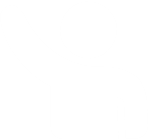 26
Classification: Company Confidential
sdmay19_06: Quant Research Library
[Speaker Notes: Keep your final slide simple.]